Art
Shadow curriculum
Term 2 - Week 1 &2
Week 1& 2 How To Draw A Cat Head
https://www.youtube.com/watch?v=Vy6oYhJNDu0&safe=true
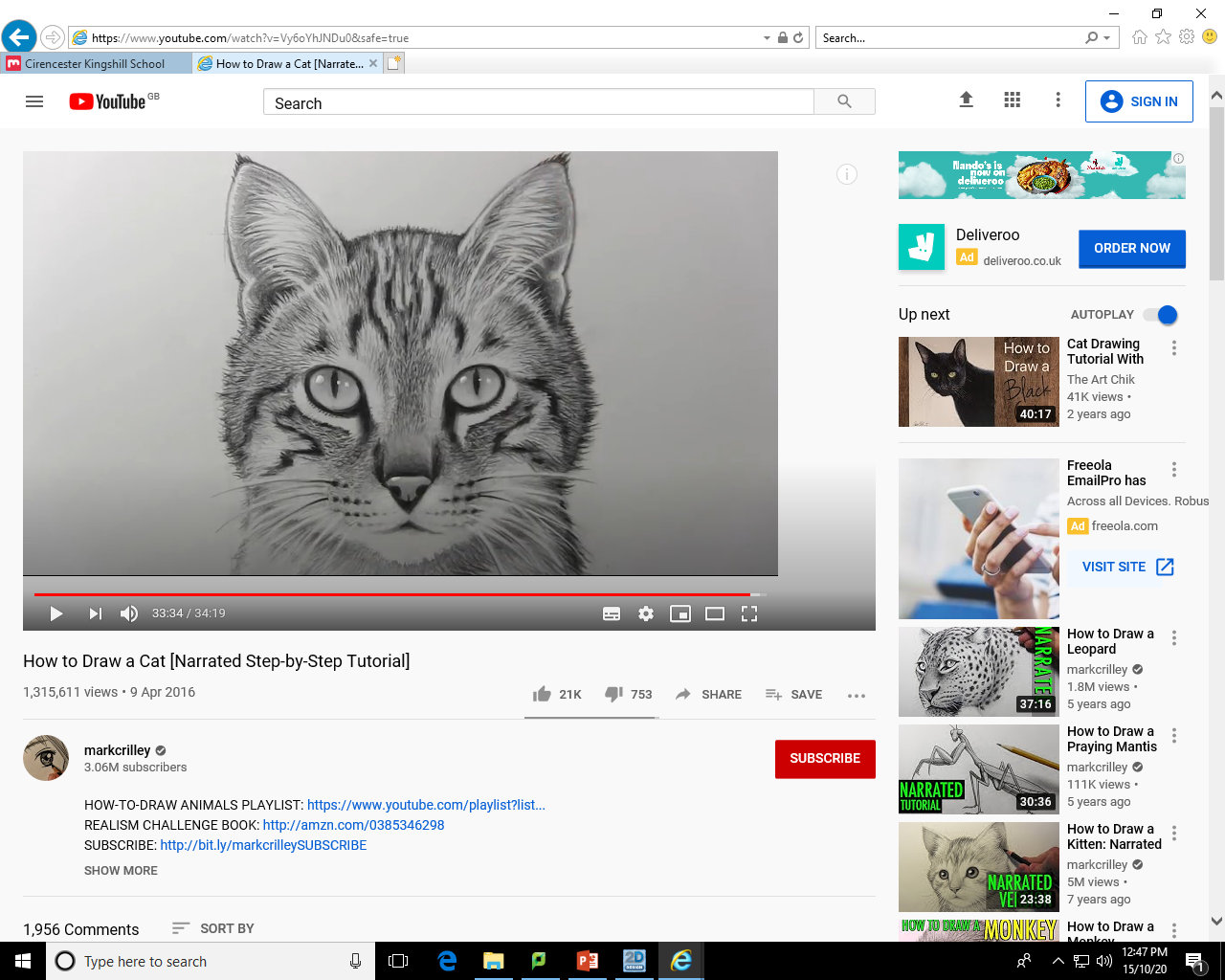 Watch the you tube tutorial on how to draw a cats head, the following slide is a template you can print off to help you.
Cat Template
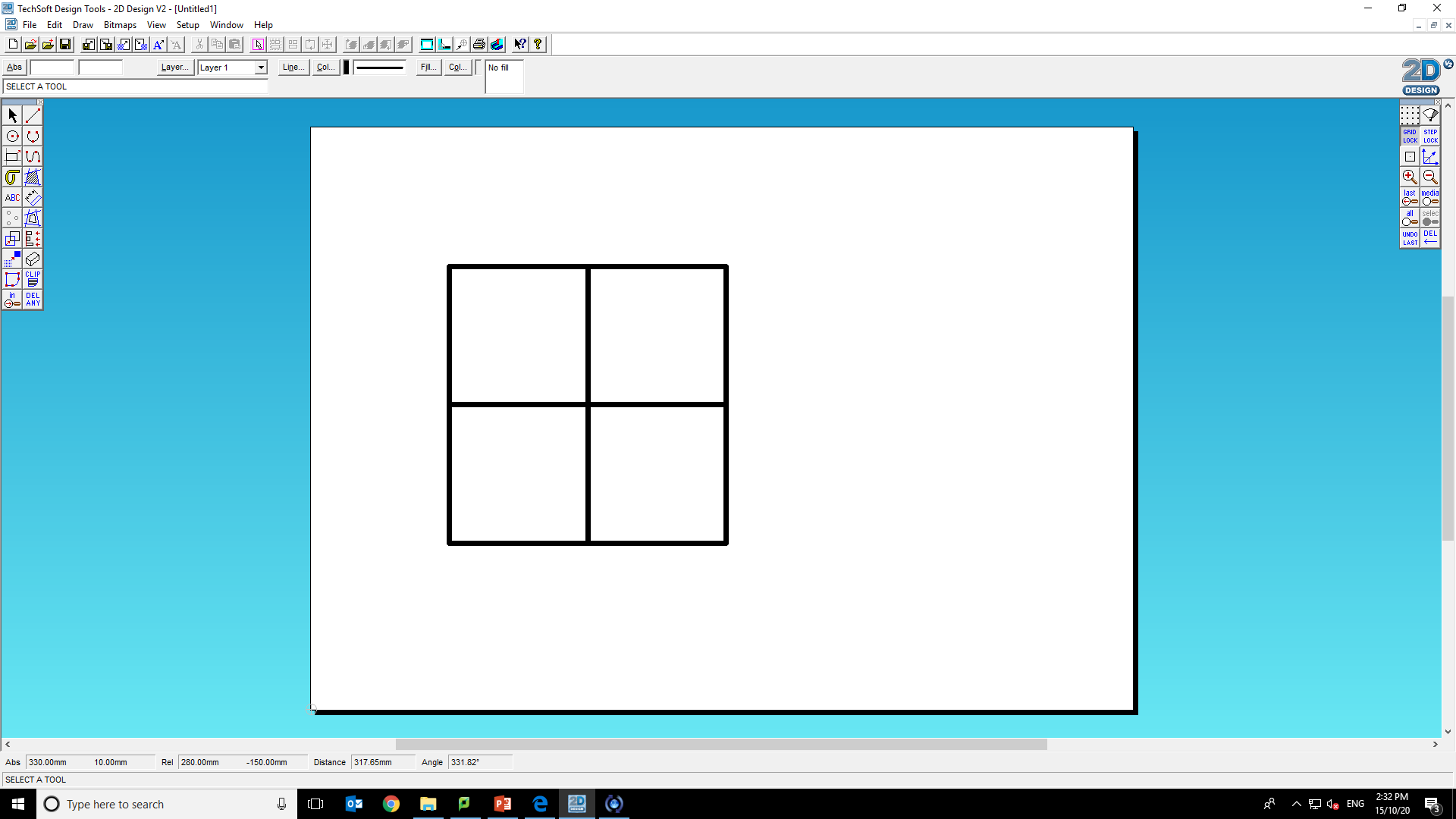